Четырехугольники
Глуховкина  Людмила Григорьевна
ОКУ «Центр «Ступени»
г. Курск
Город  Многоугольников
Какая их фигур не является жителем  города?
Три вершинки, три угла,три сторонки- вот и я!
C





                       А                                       B
На какую геометрическую фигуру  похожа крышка стола?
Объявление
Пропала группа фигур. 
Особые приметы: четыре  вершины, четыре угла, четыре стороны. 
Нашедшим вознаграждение. 
Жители города Многоугольников
Построй домик
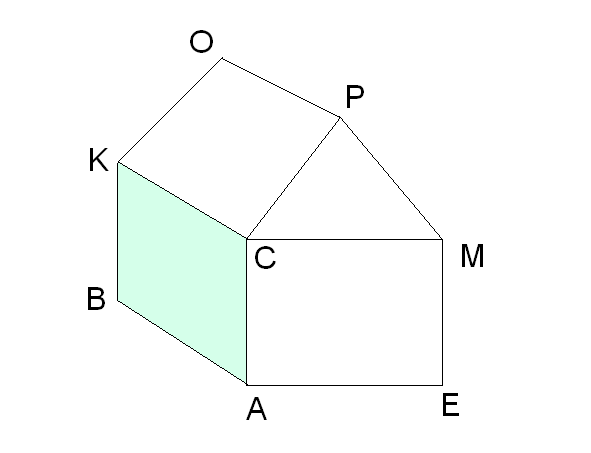 Четырехугольник, у которого противоположные стороны равны и углы прямые,  называется  прямоугольником
Четырехугольник, у которого противоположные стороны равны и параллельны, называется параллелограммом
Четырехугольник, у которого все стороны равны и параллельны, называется ромбом
Загадочное письмо
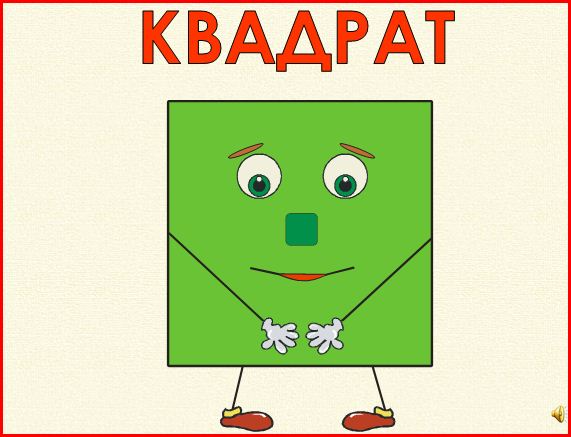 Познакомьтесь  вы со мной.
Каждый угол мой прямой.
Все четыре стороны
Одинаковой длины.
Квадрат
Многоугольники
Четырехугольники
Параллелограммы
Прямоугольники
Ромбы
Квадраты